Рамадан ауылының негізгі орта мектебі
Мектептегі тәрбие жұмысы бойынша атқарылатын жұмыстар жинағы






Орындаған Анисова С.О
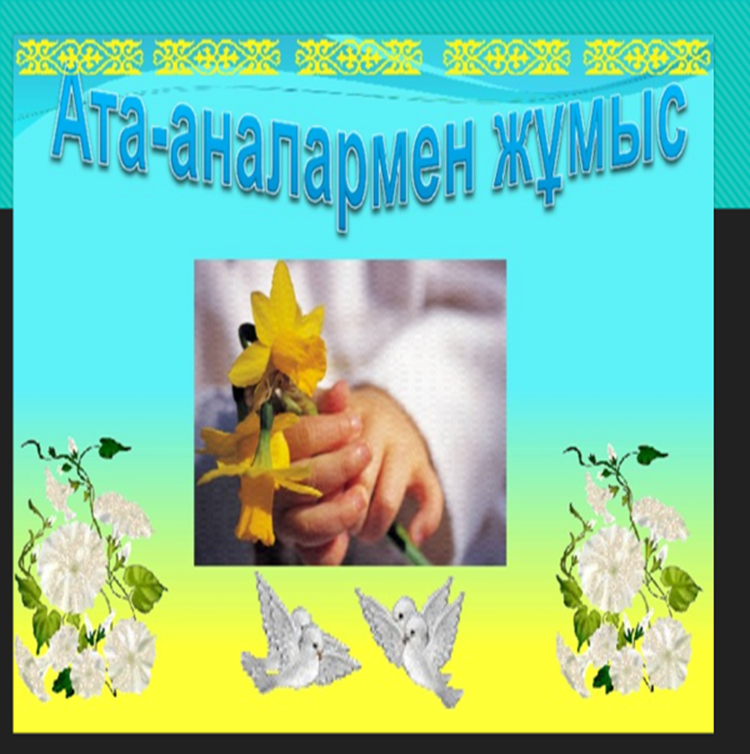 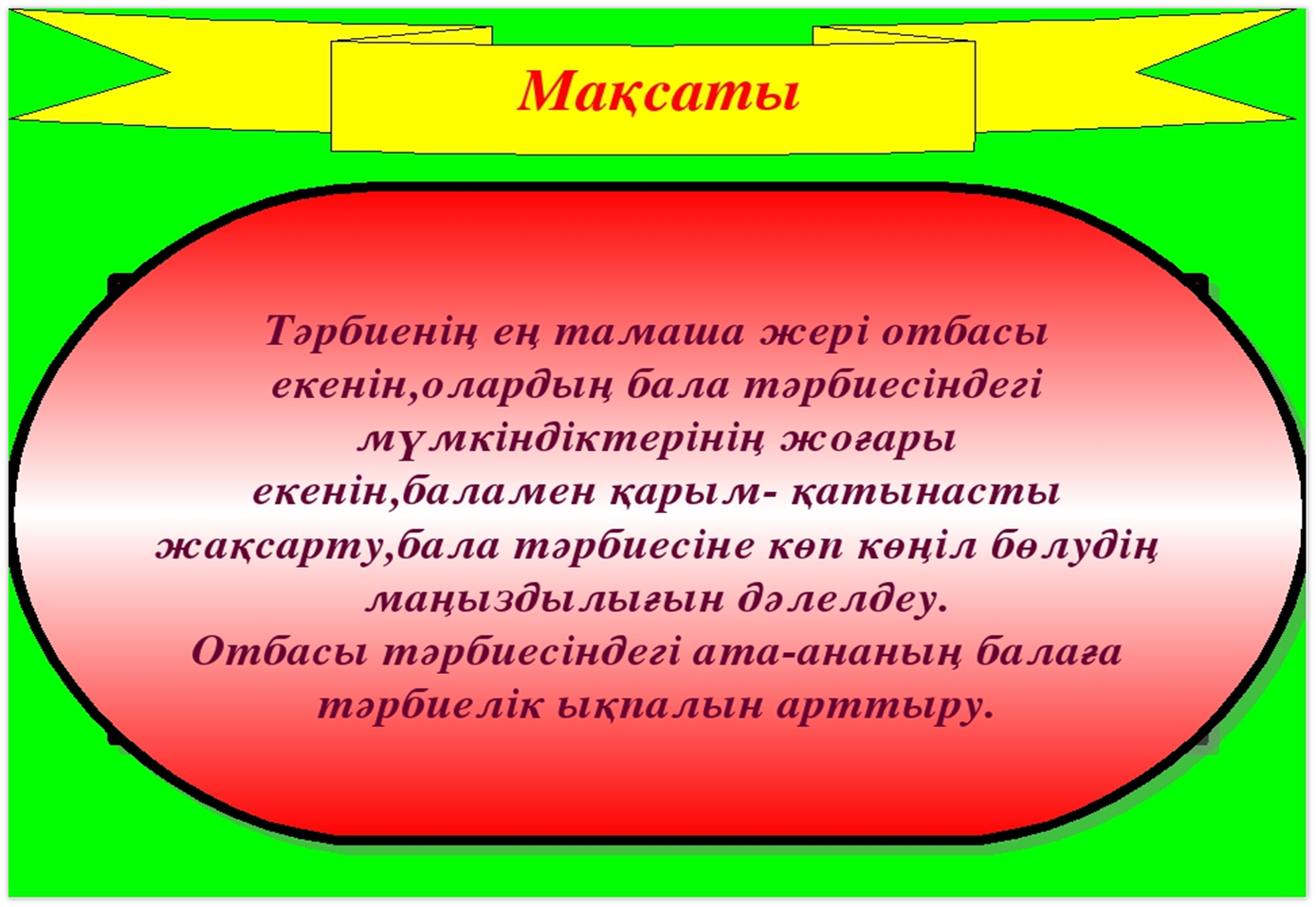 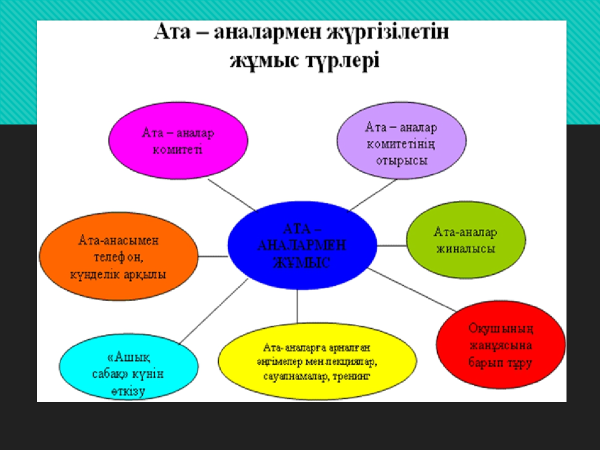 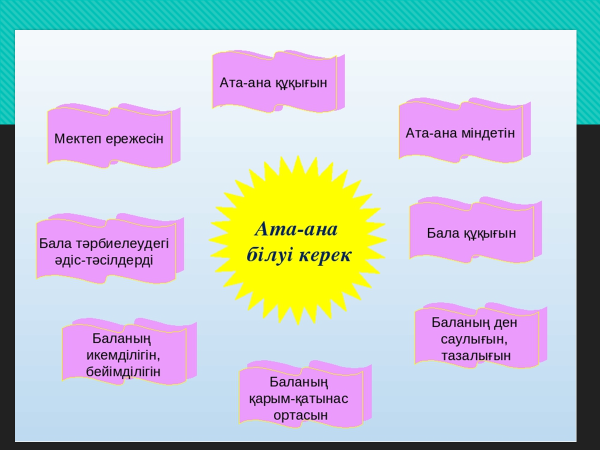 Ата - аналар жиналысының жоспары
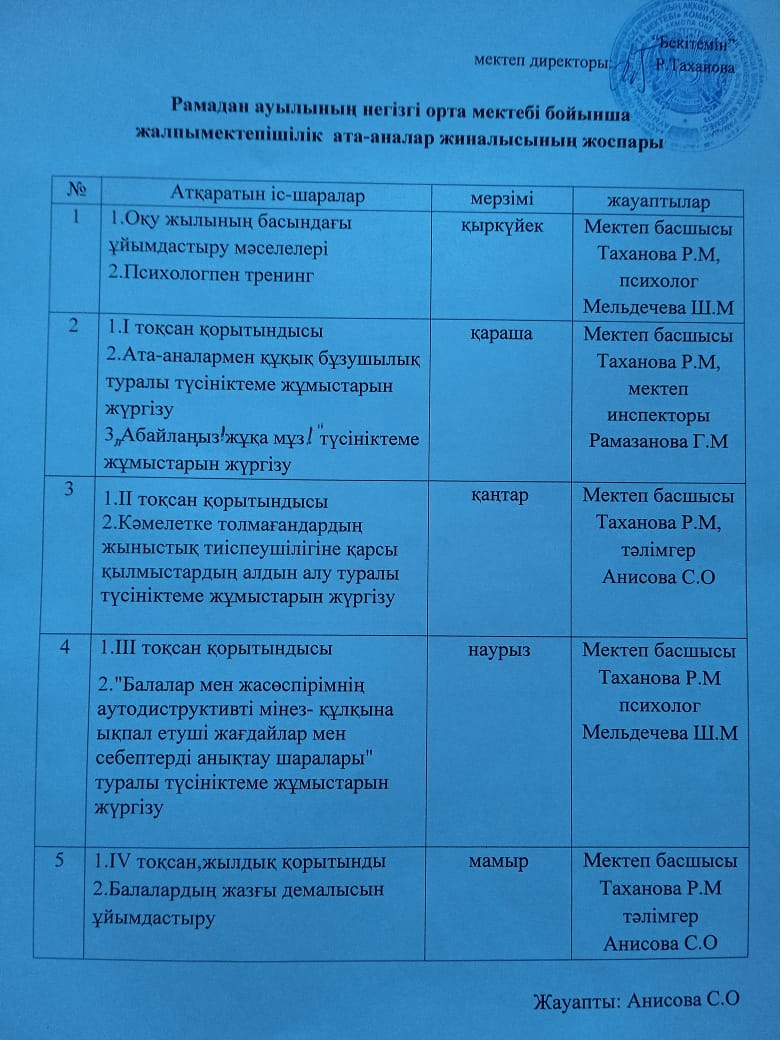 Кәсіптік бағдар беру бойынша жұмыстар
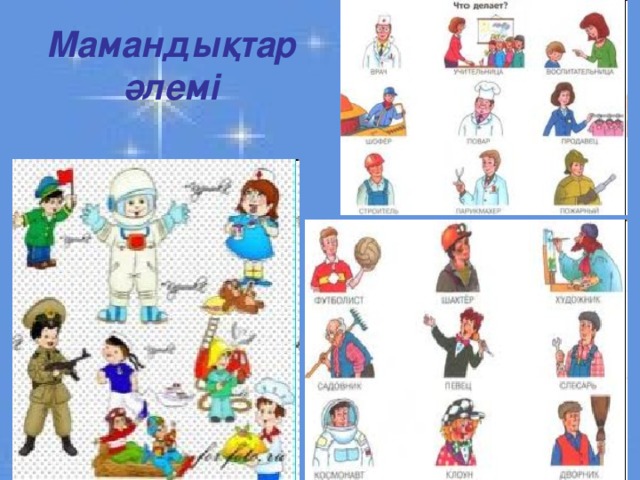 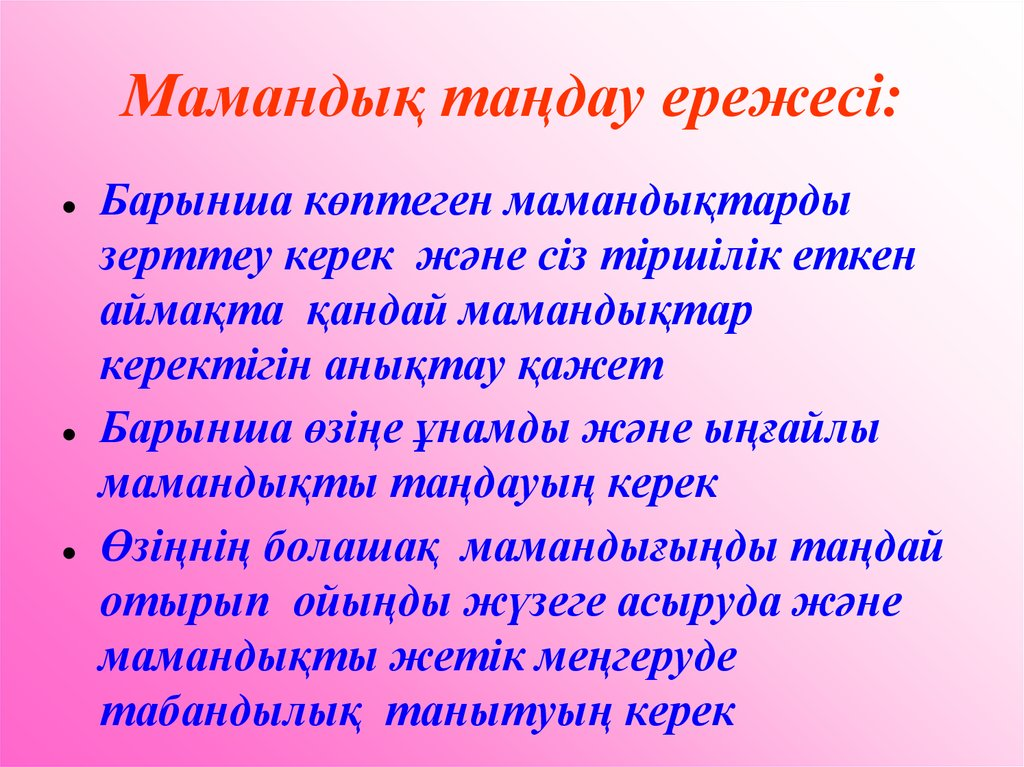 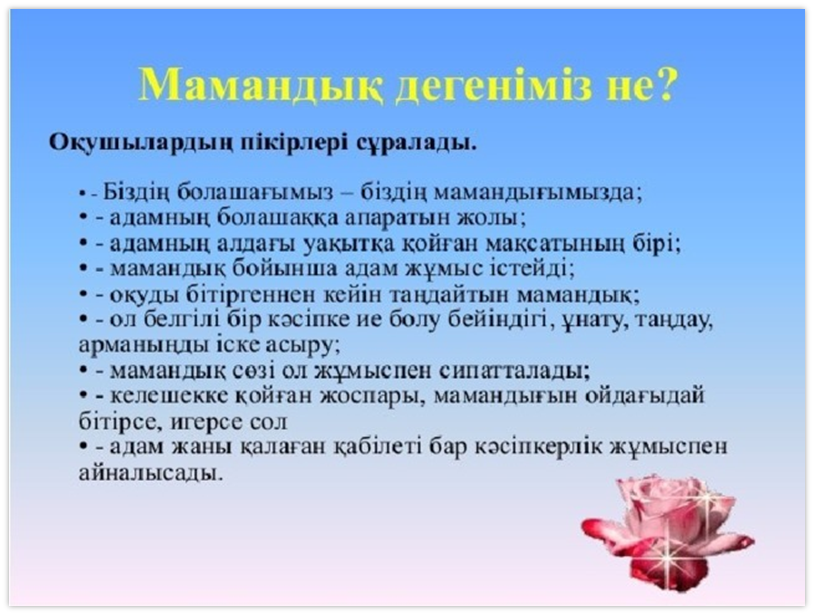 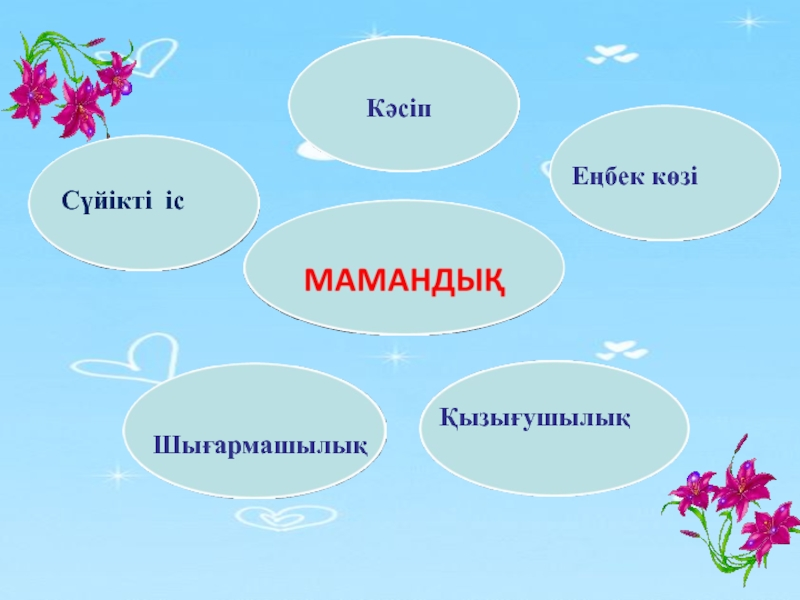 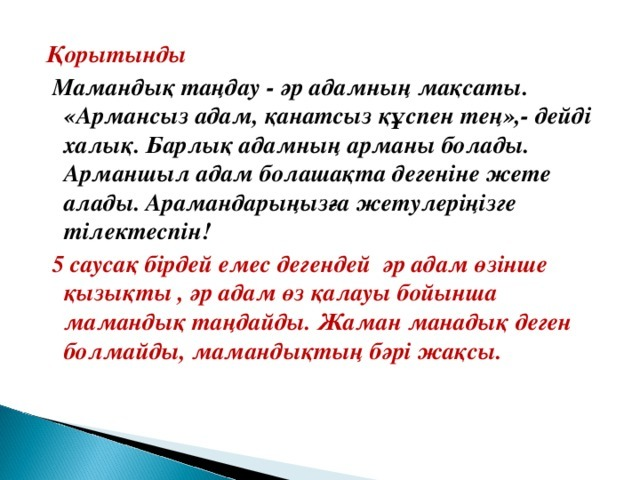 Кәсіптік бағдар беру бойынша жоспар
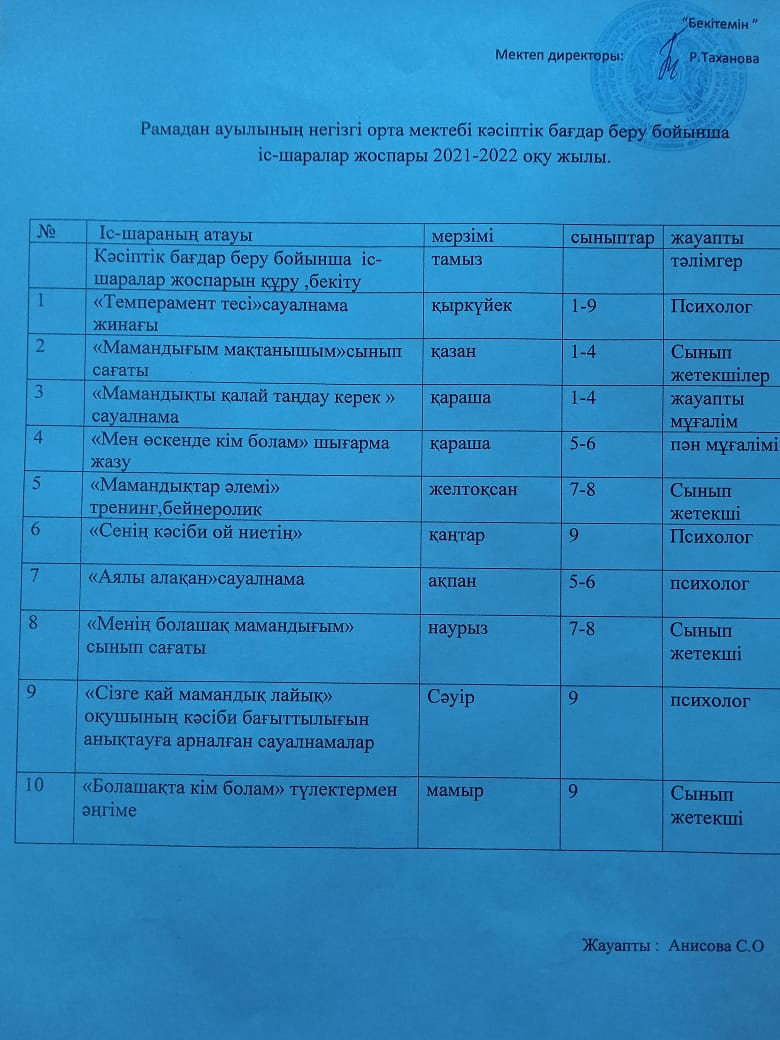 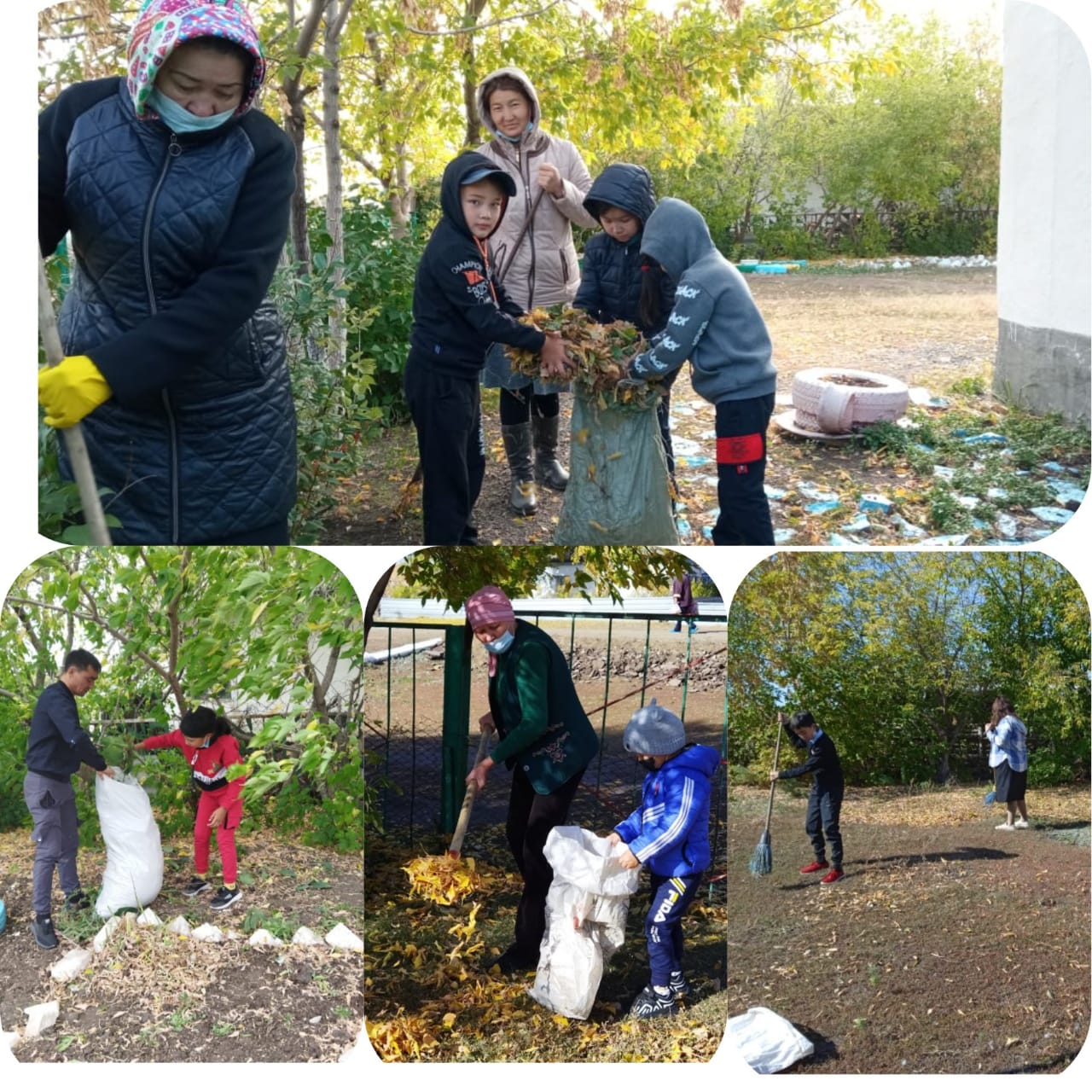 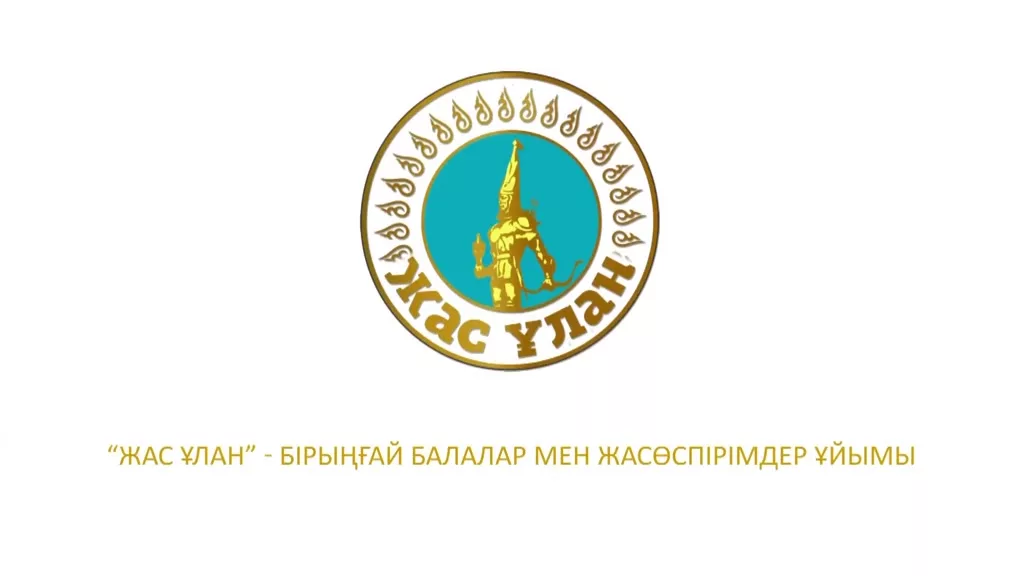 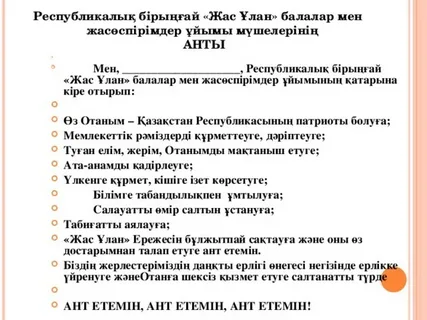 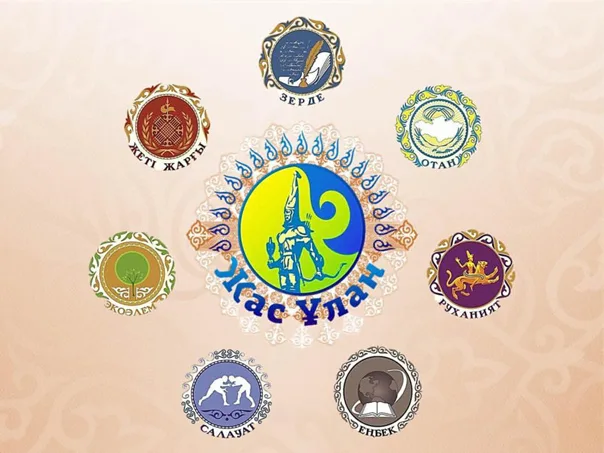 «Жас Ұлан» бірыңғай балалар ұйымының жоспары
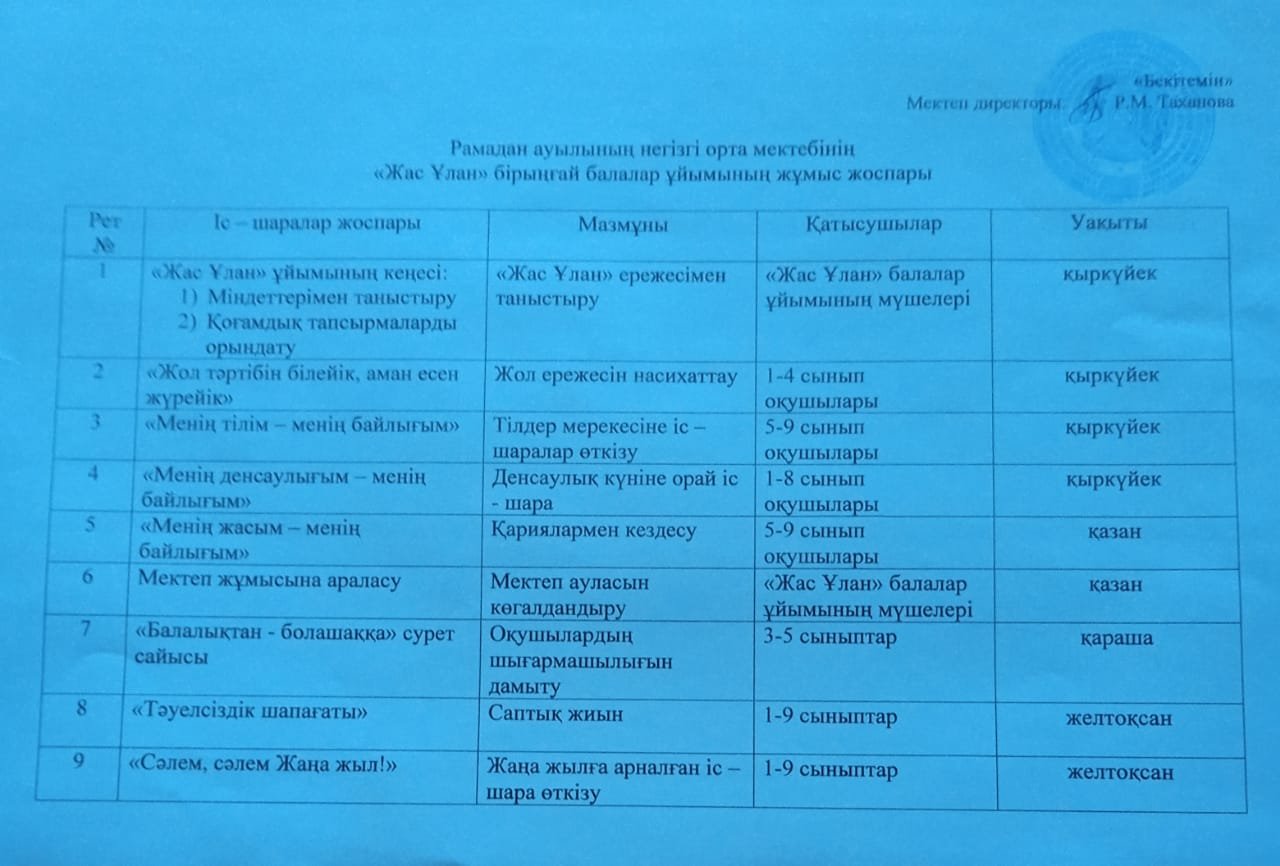 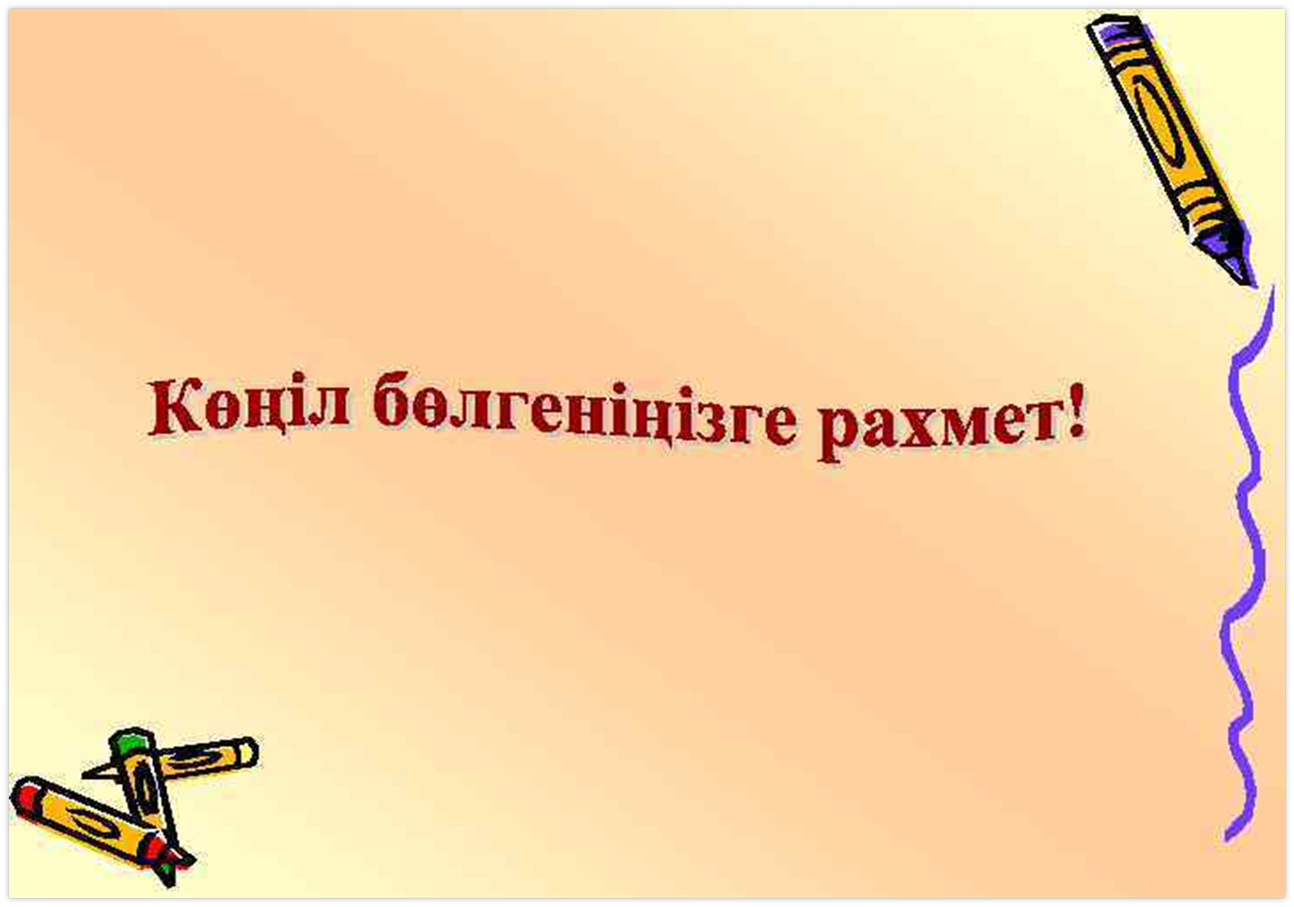